Dr. Peter Cheng
Past Experience
~ 1987.  Management Trainee 
~ 1997.  Apparel Production 
~ 2000.  JV Kenya 
~ 2007.  Withdrawal 
~2018.  Ministry of Crab.
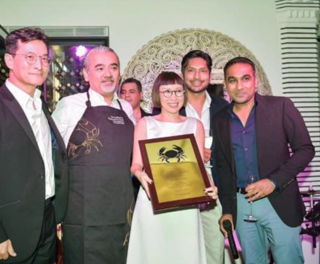 Ministry of Crab- Shanghai
Business Scope
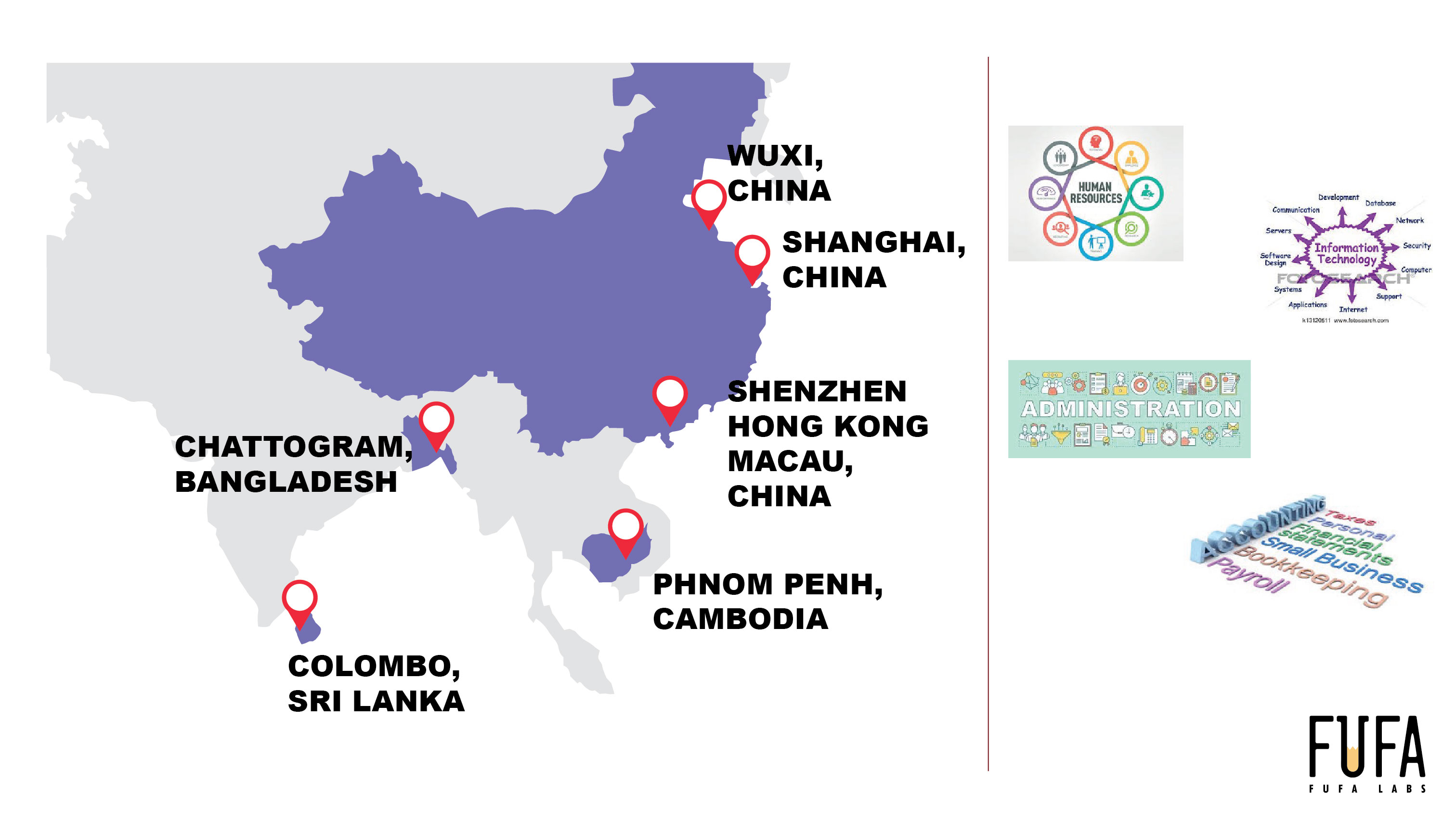 WUXI,
CHINA
SHANGHAI,
CHINA
SHENZHEN
HONG KONG
MACAU,
CHINA
CHITTAGONG,
BANGLADESH
PHNOM PENH,
CAMBODIA
COLOMBO,
SRI LANKA
Local Partner and My Insight
Nuke Café (Cambodia)
Nail Bar
Demeter + Salasusu
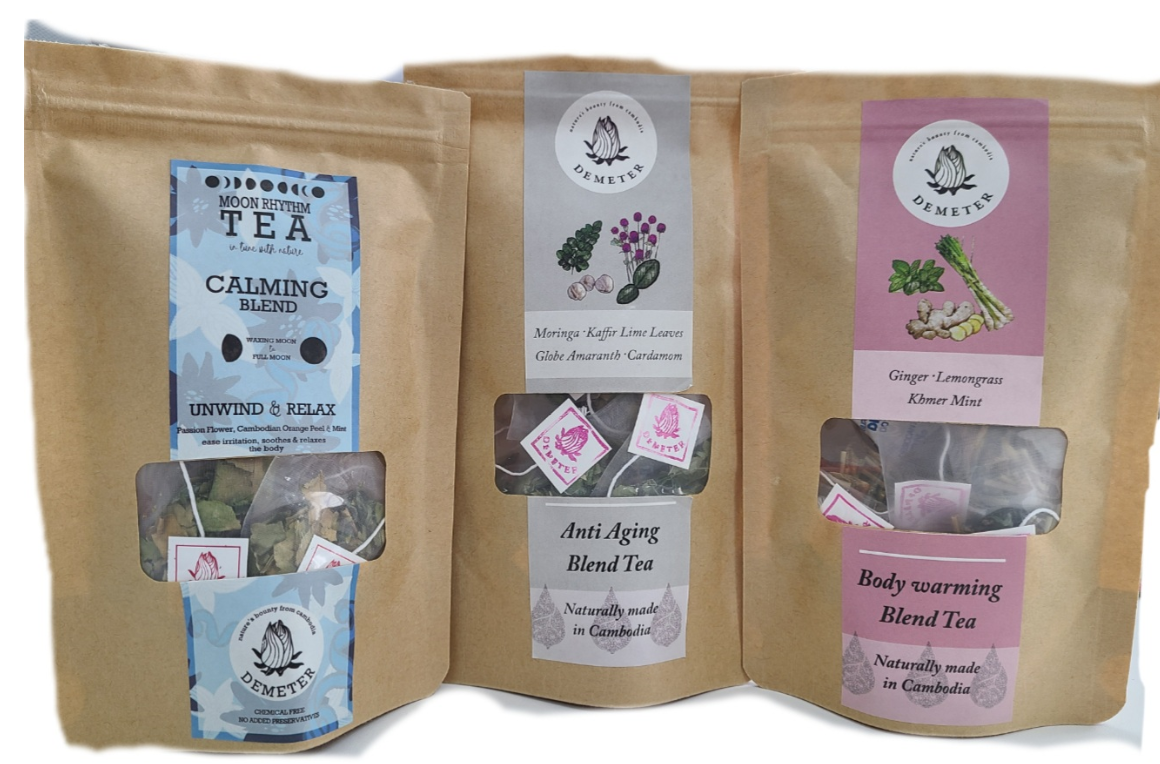 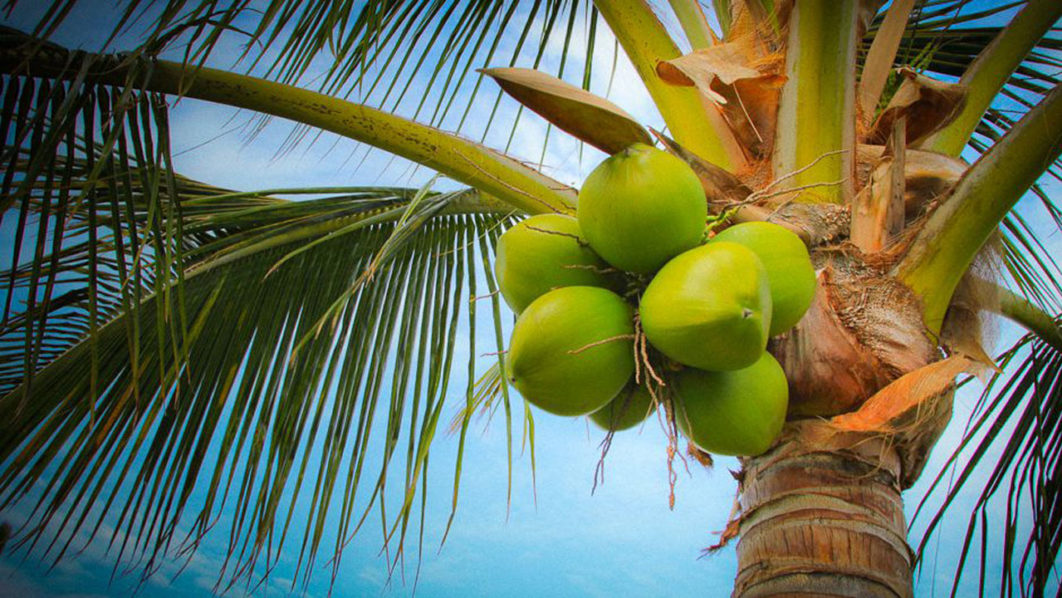 Case Study- Coconut Farm
Agriculture sector (5 years income tax exemption)
Tax (14% Corporate Income Tax+ 14% Dividend Tax)
100% Land Tax for foreigners.
 - Foreign investors are permitted to acquire land on  lease-hold basis (99 years) when the foreign shareholding is less than 50%.
       - 3% stamp duty on first LRK 100,000. 4% thereafter.
       - Lawyer charge: 2-3% 
Capital Investments shall be made through an “Inward Investment Account (IIA)

Budget Analysis 2021 (assets.kpmg)
Sri Lanka - Corporate - Taxes on corporate income (pwc.com)
Investment Policy – Investment Opportunities – Board of Investment of Sri Lanka (investsrilanka.com)
Sri Lanka Guide: Additional fees, Taxes for foreign property buyers: Sri Lanka does not have a restriction or (justlanded.com)
Inward Investment Accounts (IIA)
Eligibility: A non-national resident in or outside Sri Lanka

Benefits & Features:
  -Accounts can be maintained in Sri Lanka Rupees and foreign currency
  -Accounts may be jointly opened with another eligible person
  -Debit Card facility (on local currency accounts for residents)
  -Special interest rates for IIA fixed deposits 
  -Interest earned on foreign currency deposits
  -Competitive exchange rate
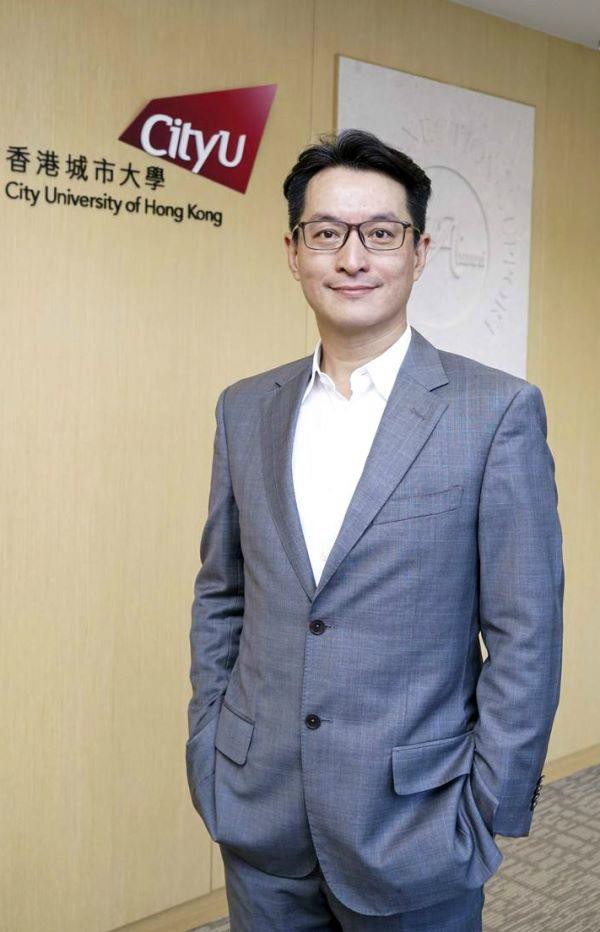 Contact
Email: peter_cheng@hanbo.com

Management Trainee Info
Anson – anson.chin@fufalabs.com
Andy  - andy.yang@fufalabs.com

Thank you!